Fig. 4 Combined schematic representation of intracardiac flow patterns (ICFP) after ligation of the different ...
Cardiovasc Res, Volume 41, Issue 1, January 1999, Pages 87–99, https://doi.org/10.1016/S0008-6363(98)00218-1
The content of this slide may be subject to copyright: please see the slide notes for details.
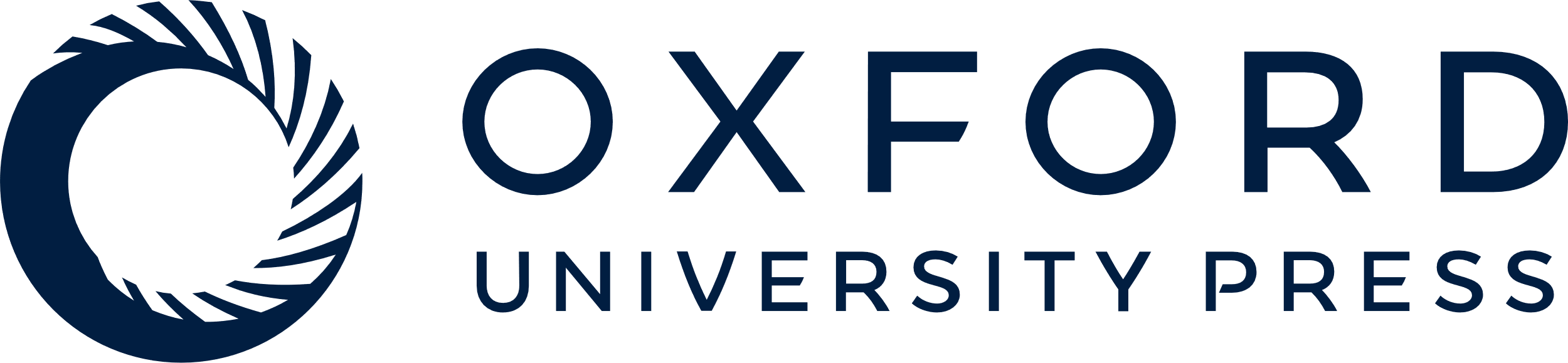 [Speaker Notes: Fig. 4 Combined schematic representation of intracardiac flow patterns (ICFP) after ligation of the different vitelline veins. Each colored line represents the average flow pattern of one particular yolk sac region. (a) Normal ICFPs (color compilation of Fig. 3a from Hogers et al. [13]). (b) ICFPs observed after ligation of the right lateral vitelline vein (color compilation of Fig. 3b from Hogers et al. [13]). There is a reduction of streamlines through the left half of the AV canal (red, yellow) and, in the conotruncus, all streamlines were now located along the lateral-most half and also more ventrally. (c) ICFPs observed after ligation of the left lateral vitelline vein. By crossing from the inner curvature to the outer curvature, the pink streamline is added to the left half of the AV canal. Both red streamlines are sharply edged in the left atrium, ventricular inflow and outflow. (d) ICFPs observed after ligation of the posterior vitelline vein. Most streamlines were running centrally through the AV canal, with hardly any flow along the outer curvature of the ventricle and the inner curvature of the conotruncus. Green=anterior yolk sac; pink=right lateral yolk sac; blue=left lateral yolk sac; yellow=posterior yolk sac, single streamline; red=posterior yolk sac, double streamline. A, atrium; AV, atrioventricular canal; CT, conotruncus; D, dorsal; V, ventral; VE, ventricle.


Unless provided in the caption above, the following copyright applies to the content of this slide: Copyright © 1999, European Society of Cardiology]